以賽亞書 6:8-13詩篇 99:8希伯來書 12:10
以賽亞書 6:8
我閣聽見主的聲講：「我通差是誰啊？是誰欲為阮去？」我就講：「我佇遮，通差我！」
以賽亞書 6:9
伊講：「你去給此個百姓講：恁聽是欲聽，總是 明白；看是欲看，總是  曉得。
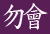 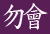 以賽亞書 6:10
互此個百姓心鈍，耳孔重，目睭瞌密；免得  用目睭看見，用耳孔聽見，心曉悟，越倒轉來得著醫好。」
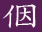 以賽亞書 6:11
我就講：「主啊，這欲偌久啊？」伊講：到諸個城拋荒，無人徛起，厝內無人，土地極其拋荒。
以賽亞書 6:12
閣到耶和華遷徙許個人到遠遠，此個地多多放下啲。
以賽亞書 6:13
佇彼中間若猶剩十份的一份，亦欲受吞滅，親像栗樹、橡樹雖然剉起來，總是樹頭猶留啲。按呢有此個聖的後裔就是彼個樹頭。
詩篇 99:8
耶和華-阮的上帝啊，你
有應  ；你雖然照  的所
行報應  ，猶久你是赦免
   的上帝。
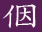 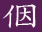 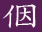 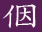 希伯來書 12:10
肉體的父母暫時久照家己的意思管教，呣拘上帝的管教是欲互咱得著利益，目的是欲互咱有份佇伊的聖潔。